HIC Simulation: Study of Parameters affecting HIC
Dirk Goetze
HIC Simulation │ F&CSC 2013 │ December 4th, 2013 │ RAG-dvs3 │ dirk goetze
Agenda
Introduction
HIC study of a simple engineering model	
Study of a seat submodel	
Full-scale HIC simulation and test
Conclusions
HIC Simulation │ F&CSC 2013 │ December 4th, 2013 │ RAG-dvs3 │ dirk goetze
Agenda
Introduction
HIC study of a simple engineering model	
Study of a seat submodel	
Full-scale HIC simulation and test
Conclusions
HIC Simulation │ F&CSC 2013 │ December 4th, 2013 │ RAG-dvs3 │ dirk goetze
Introduction
Why implementing parameter studies and a continuous HIC monitoring in the seat development process?
HIC Simulation │ F&CSC 2013 │ December 4th, 2013 │ RAG-dvs3 │ dirk goetze
Introduction
Aims

Analyze the head injury performance in the development phasees of a seat
Study of global parameters having an effect on HIC
Benchmark of different backrest designs and HIC features
Define seat limits (e.g. monitor masses, additional seat features)
Minimize the risk of HIC fails in customer programs
HIC Simulation │ F&CSC 2013 │ December 4th, 2013 │ RAG-dvs3 │ dirk goetze
Introduction
Approach
1 - engineering model

backrest mass
center of gravity
stiffness
backrest angle
…
2 - submodel

dummy position (H-Point)
monitor influence
HIC feature benchmark
feature effectiveness
…
3 - full-scale model

comparison to submodel
comparison to test
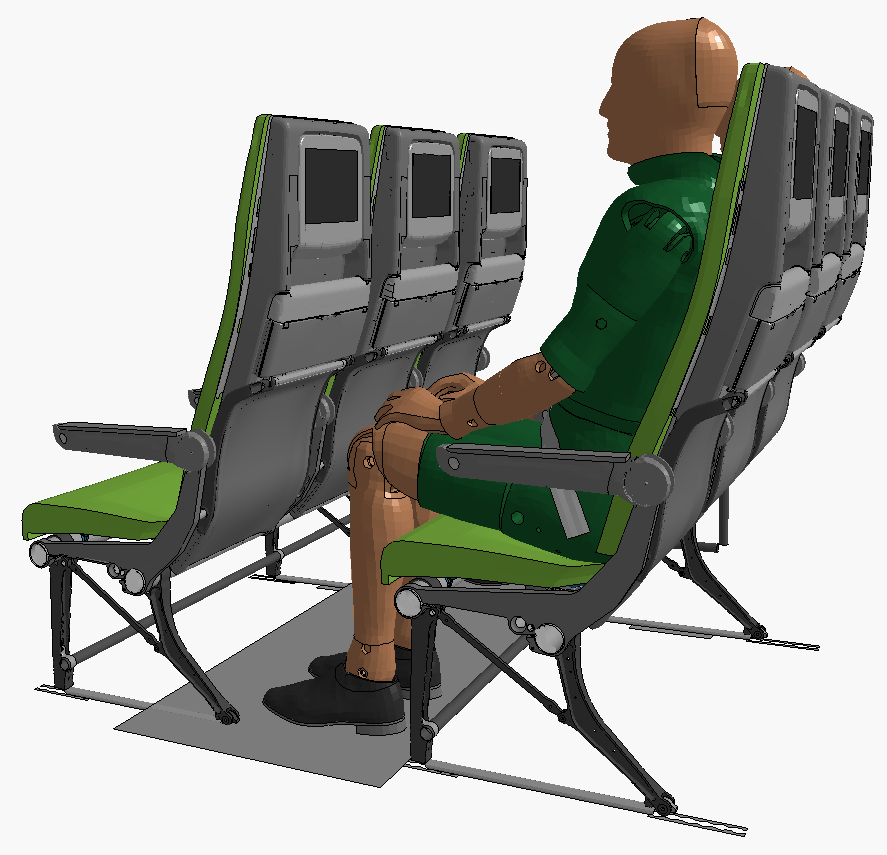 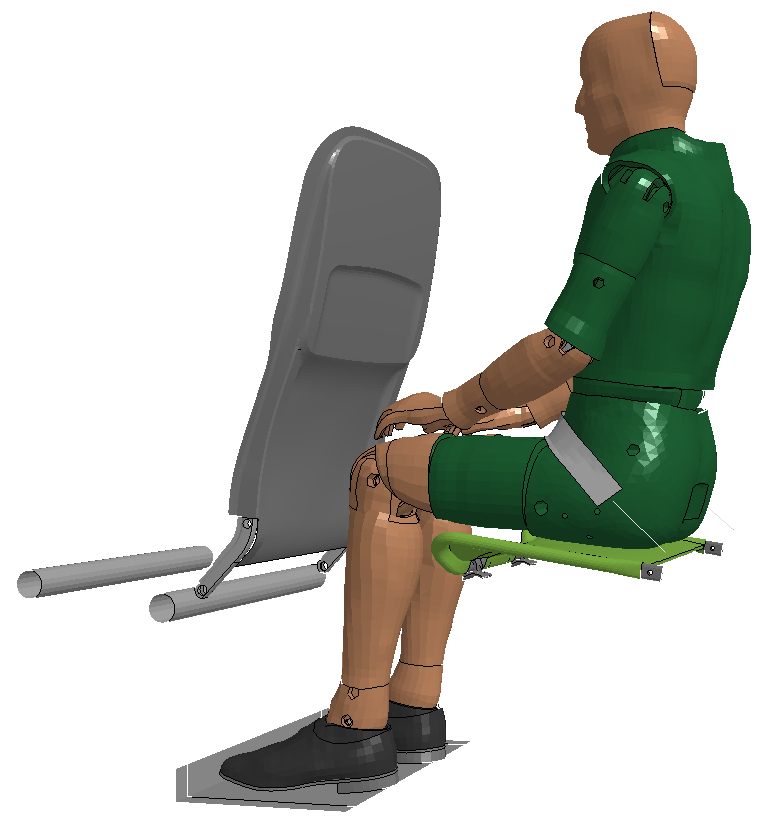 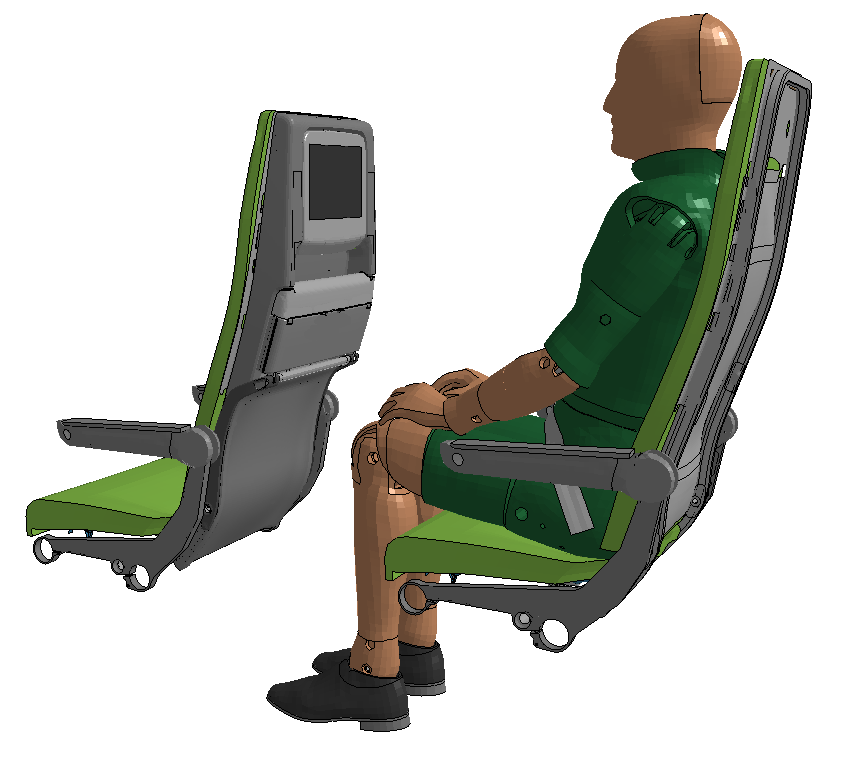 HIC Simulation │ F&CSC 2013 │ December 4th, 2013 │ RAG-dvs3 │ dirk goetze
Agenda
Introduction
HIC study of a simple engineering model	
Study of a seat submodel	
Full-scale HIC simulation and test
Conclusions
HIC Simulation │ F&CSC 2013 │ December 4th, 2013 │ RAG-dvs3 │ dirk goetze
HIC study of an engineering model
Simulation setup

simple launch seat structure
simple backrest structure 
no inflight entertainment modeled
weight increased to long range backrest

pitch distance from 28‘‘ - 35‘‘ (HIC C)
pitch distance from 31‘‘ - 38‘‘ (HIC A/B)
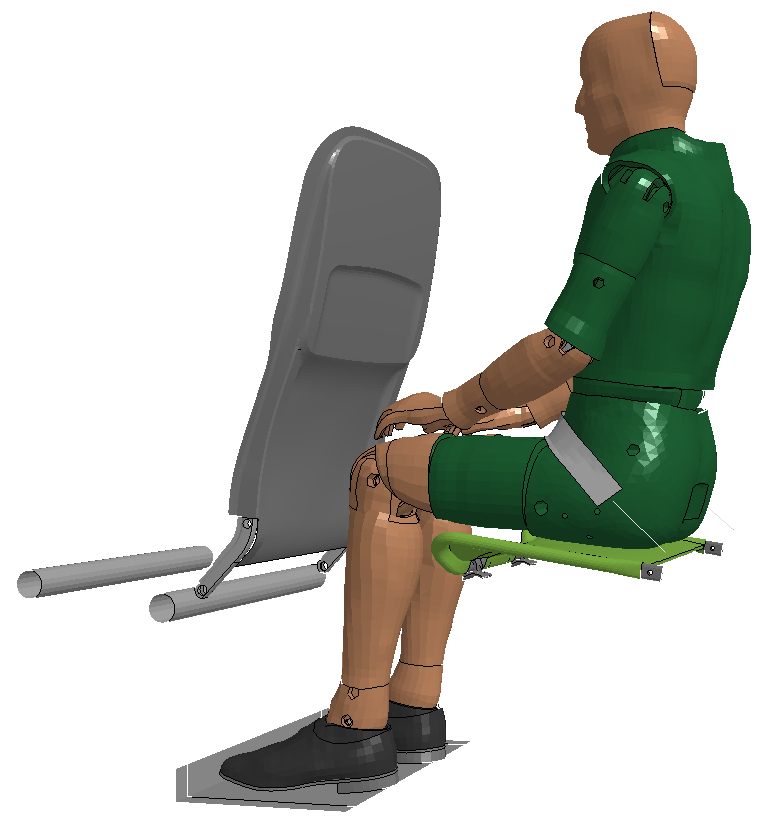 pitch parameter HIC A/B
38‘‘
31‘‘
pitch parameter HIC C
35‘‘
28‘‘
HIC Simulation │ F&CSC 2013 │ December 4th, 2013 │ RAG-dvs3 │ dirk goetze
HIC study of an engineering model
HIC C over pitch distance at different backrest masses
critical HIC-C distance
stiffener in the lower part of the backrest
minor influence of mass at low pitch distance
HIC Simulation │ F&CSC 2013 │ December 4th, 2013 │ RAG-dvs3 │ dirk goetze
HIC study of an engineering model
HIC A/B over pitch distance at different backrest masses
critical HIC-A/B distance
soft impact - sliding
HIC Simulation │ F&CSC 2013 │ December 4th, 2013 │ RAG-dvs3 │ dirk goetze
HIC study of an engineering model
HIC C over pitch distance at different COGs
critical HIC-C distance
minor influence of COG at low pitch distance
HIC Simulation │ F&CSC 2013 │ December 4th, 2013 │ RAG-dvs3 │ dirk goetze
HIC study of an engineering model
HIC C over pitch distance at different backrest stiffness
HIC
critical HIC-C distance
no influence of the backrest stiffness
HIC Simulation │ F&CSC 2013 │ December 4th, 2013 │ RAG-dvs3 │ dirk goetze
Agenda
Introduction
HIC study of a simple engineering model	
Study of a seat submodel	
Full-scale HIC simulation and test
Conclusions
HIC Simulation │ F&CSC 2013 │ December 4th, 2013 │ RAG-dvs3 │ dirk goetze
HIC study of a seat submodel
Simulation setup

detailed backrest model (table, monitor, stiffeners)
no influence of the seat base structure
analyzing HIC without the influence of the system
     boundaries (overhang etc.)
very fast simulation model
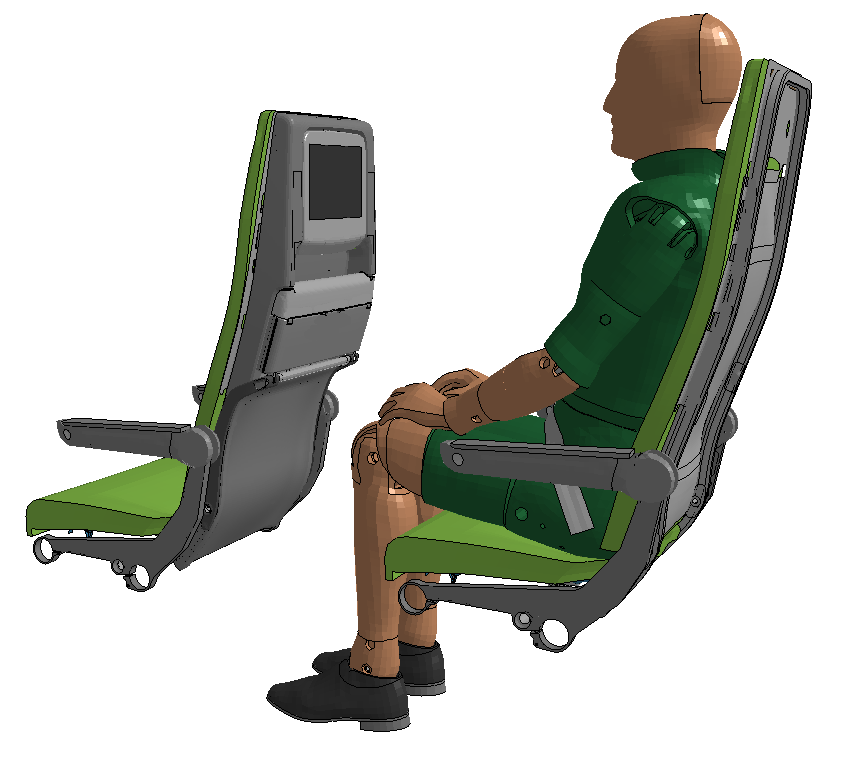 pitch parameter
28‘‘
36‘‘
HIC Simulation │ F&CSC 2013 │ December 4th, 2013 │ RAG-dvs3 │ dirk goetze
HIC study of a seat submodel
Dummy seating process
correlation of H-Point of HII FE-Dummy, Kieler Puppe and RAMSIS dummy
no seating simulation (reduce calc. time)
defined initial dummy position and cushion deformation
easy update of H-points in development process
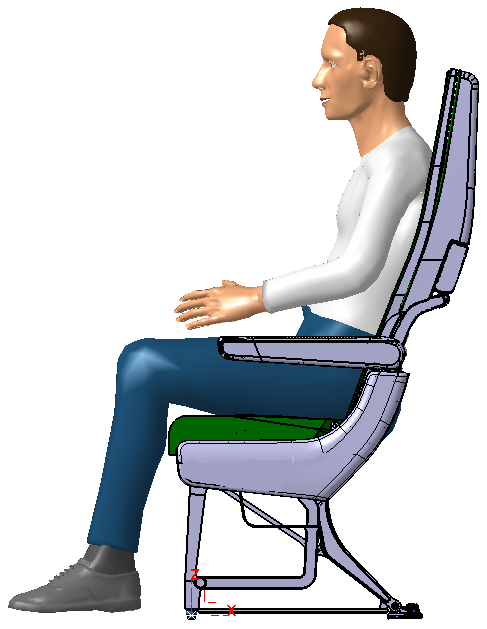 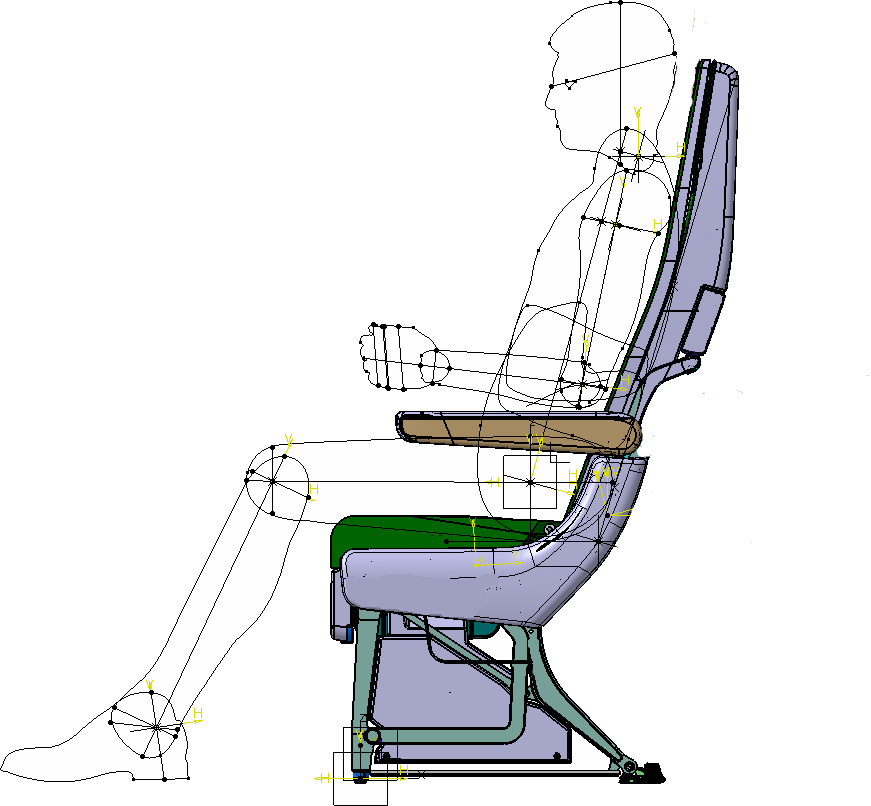 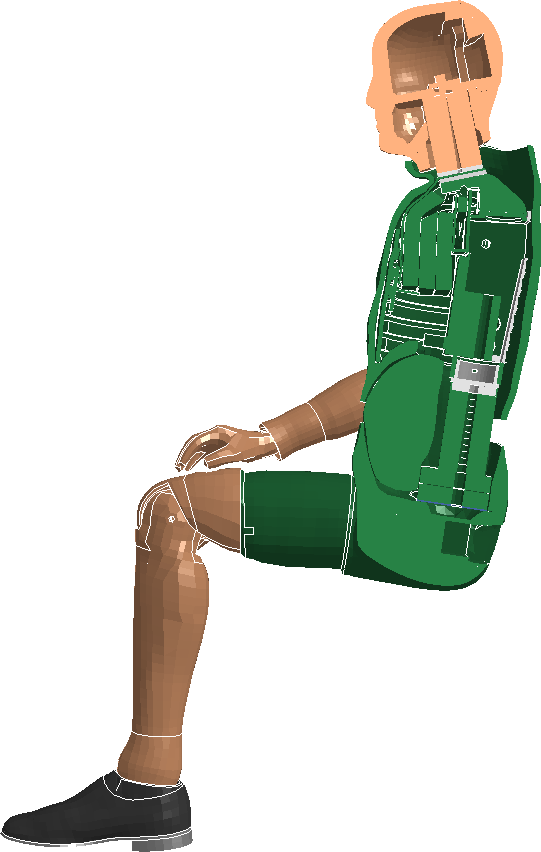 HIC Simulation │ F&CSC 2013 │ December 4th, 2013 │ RAG-dvs3 │ dirk goetze
HIC study of a seat submodel
Dummy seating process
calculated H-point is in the range of the measured H-points
HIC Simulation │ F&CSC 2013 │ December 4th, 2013 │ RAG-dvs3 │ dirk goetze
HIC study of a seat submodel
HIC C over pitch distance
more elastic deformation of the heavy backrest
HIC Simulation │ F&CSC 2013 │ December 4th, 2013 │ RAG-dvs3 │ dirk goetze
HIC study of a seat submodel
HIC C over pitch distance response surface
high resolution response surface is a map for the HIC
      performance of the backrest
map can be expanded to any parameter
      of interest
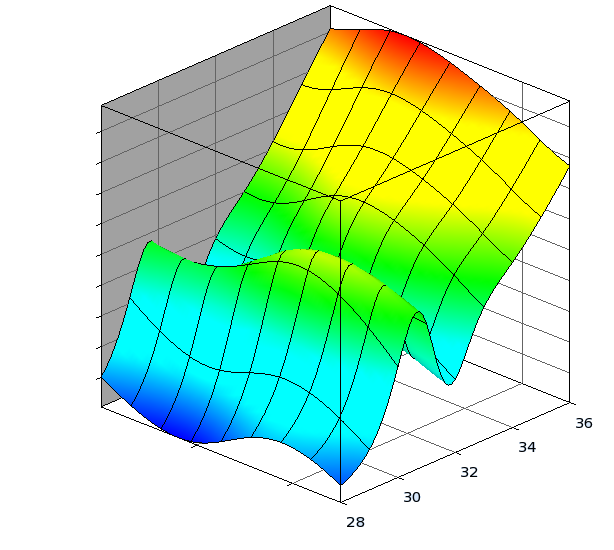 HIC
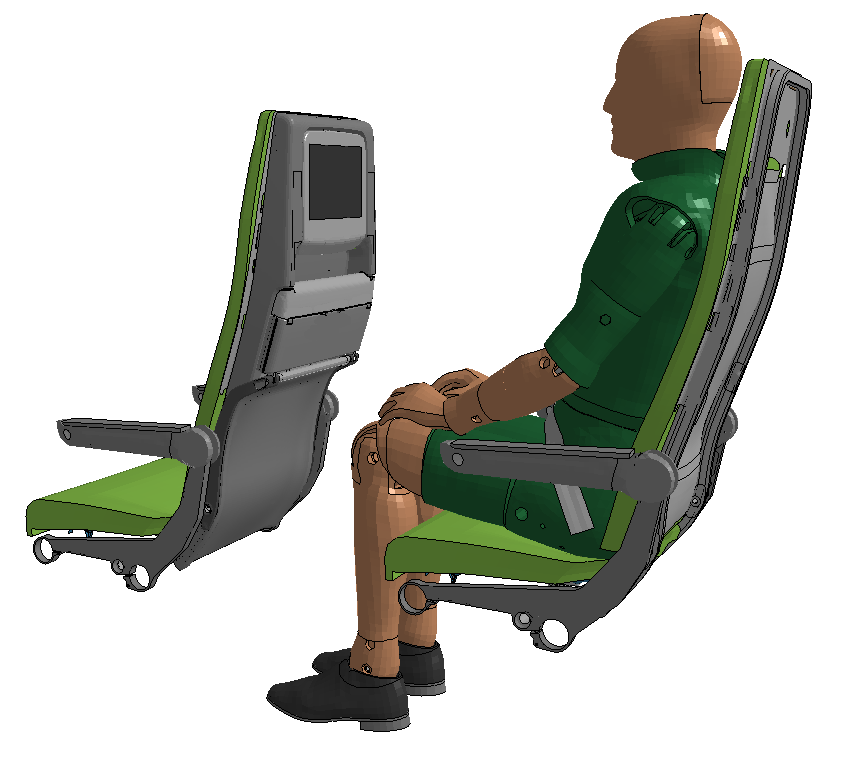 mass
pitch
HIC Simulation │ F&CSC 2013 │ December 4th, 2013 │ RAG-dvs3 │ dirk goetze
HIC study of a seat submodel
HIC feature benchmark
objective way to rate different
     HIC features
allows to change the HIC feature for
     another design if the performance
     is better
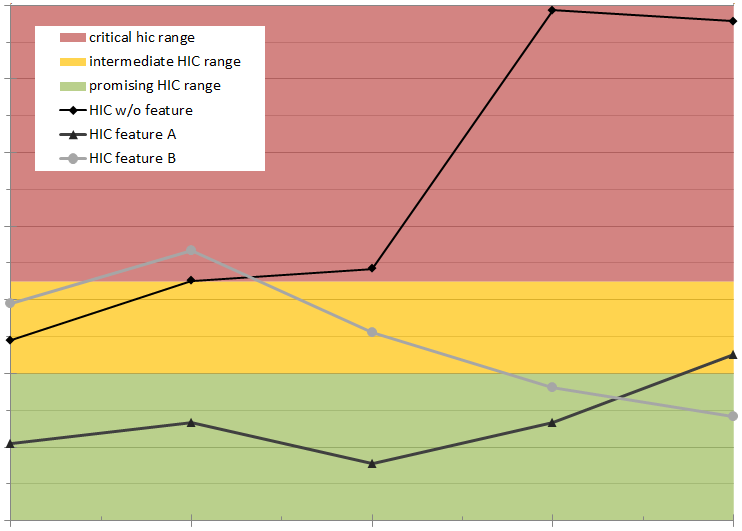 28
29
30
31
32
pitch
HIC Simulation │ F&CSC 2013 │ December 4th, 2013 │ RAG-dvs3 │ dirk goetze
Agenda
Introduction
HIC study of a simple engineering model	
Study of a seat submodel	
Full-scale HIC simulation and test
Conclusions
HIC Simulation │ F&CSC 2013 │ December 4th, 2013 │ RAG-dvs3 │ dirk goetze
Full-scale HIC simulation and test
Full-scale simulation
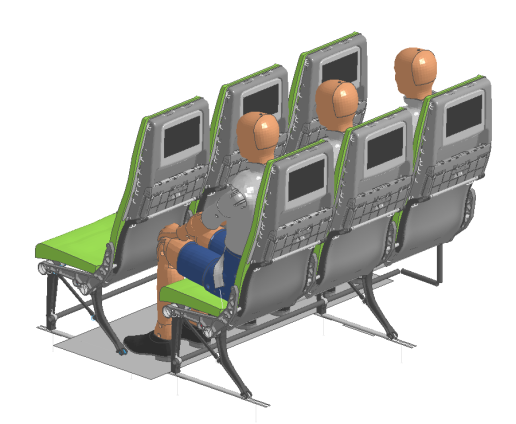 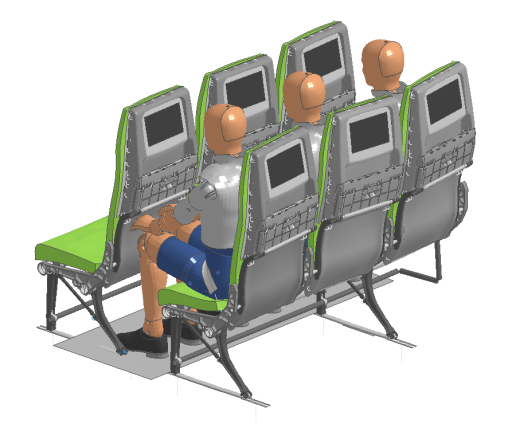 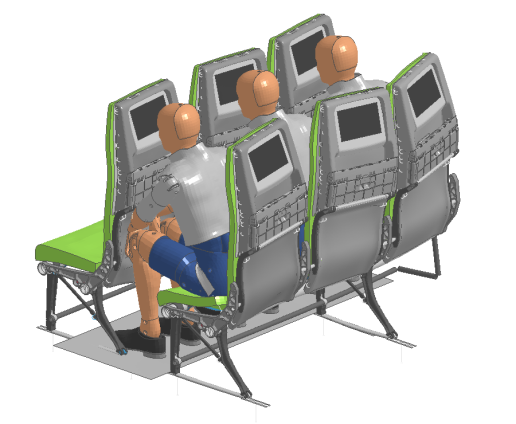 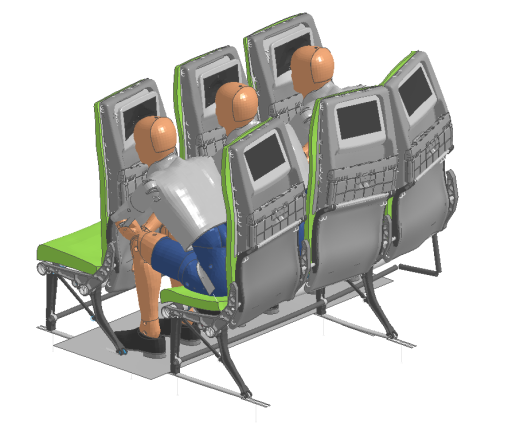 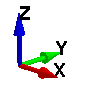 t=0ms
t=135ms
t=165ms
t=185ms
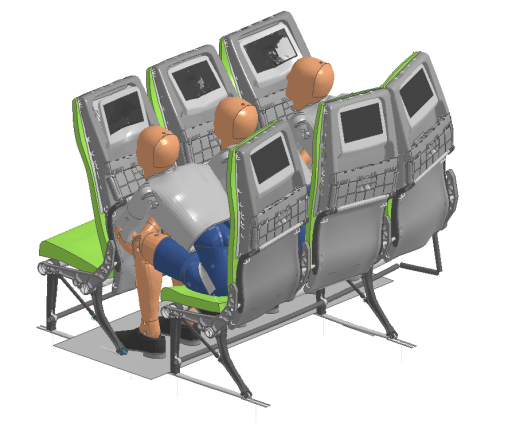 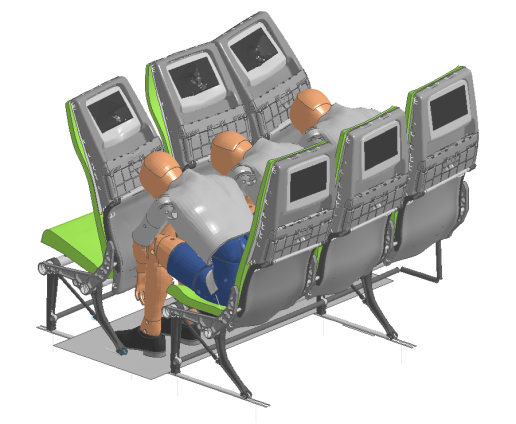 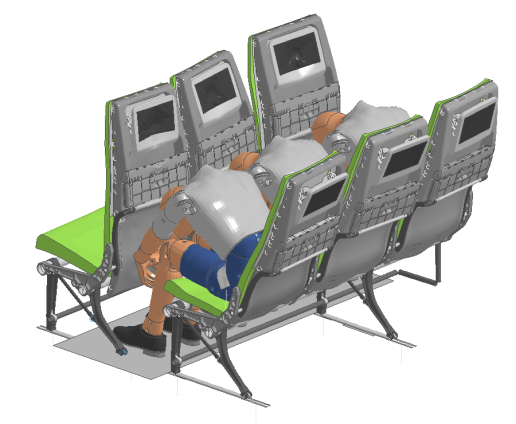 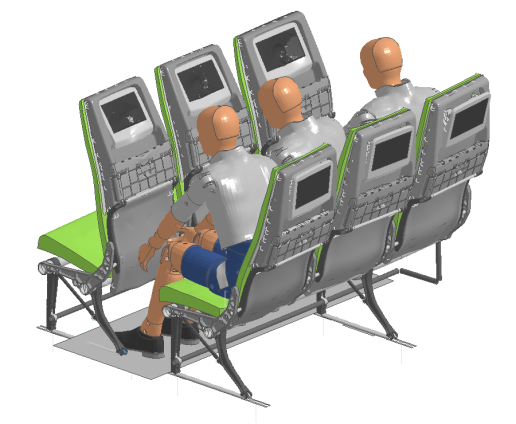 t=200ms
t=240ms
t=280ms
t=380ms
HIC Simulation │ F&CSC 2013 │ December 4th, 2013 │ RAG-dvs3 │ dirk goetze
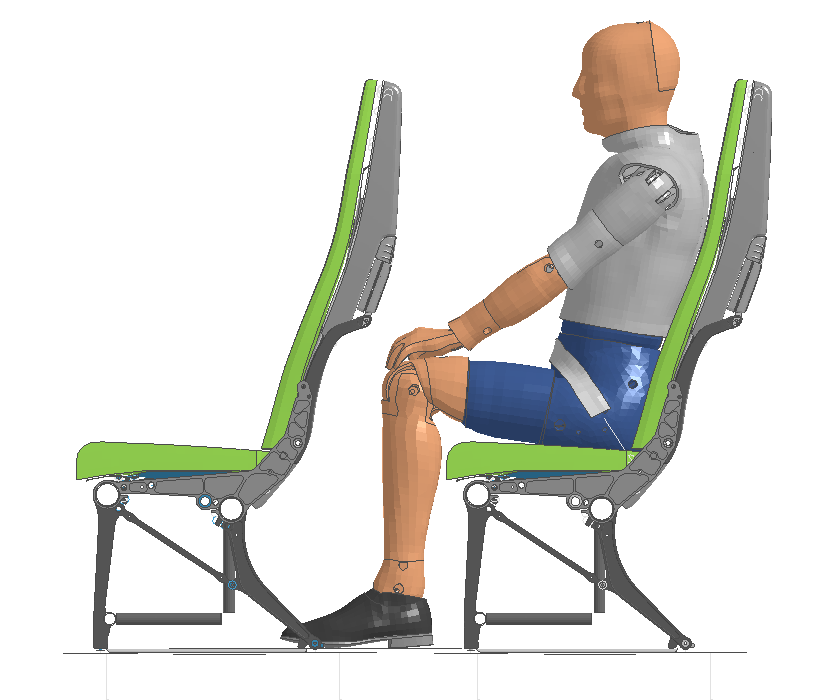 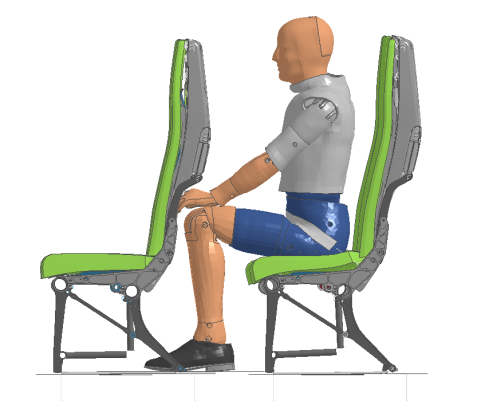 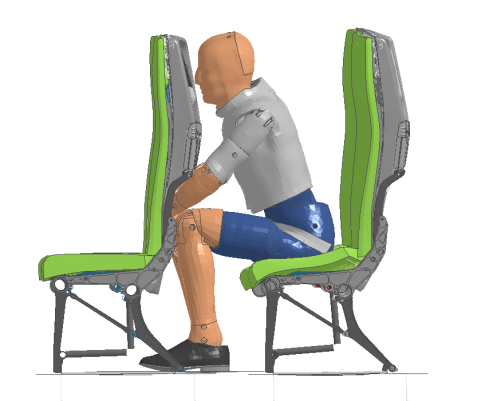 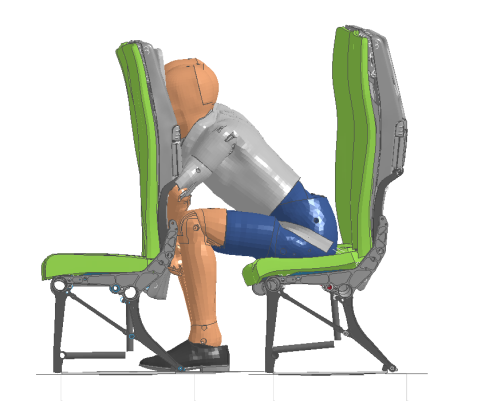 t=0ms
t=135ms
t=165ms
t=185ms
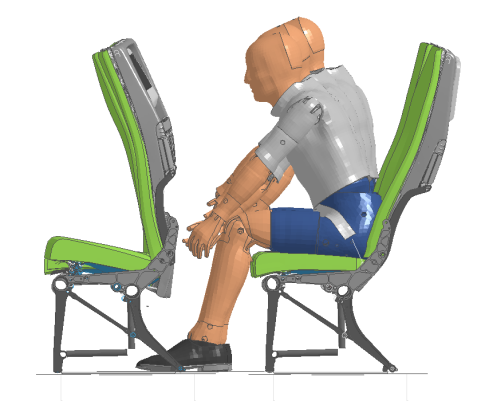 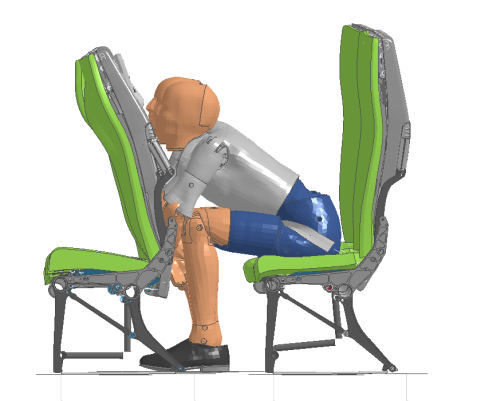 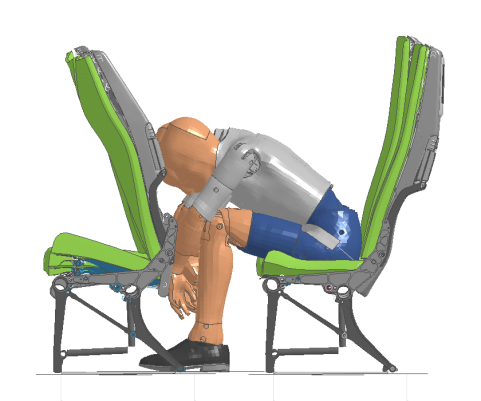 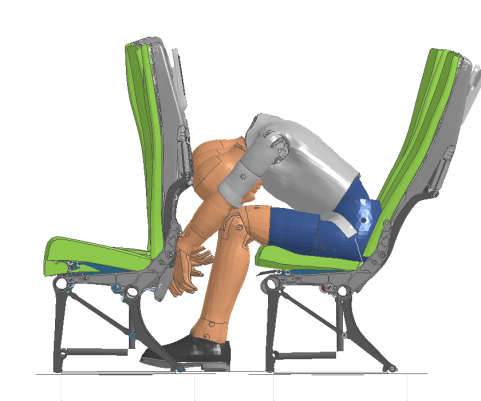 t=380ms
t=200ms
t=240ms
t=280ms
Full-scale HIC simulation and test
Full-scale simulation
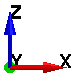 HIC Simulation │ F&CSC 2013 │ December 4th, 2013 │ RAG-dvs3 │ dirk goetze
Full-scale HIC simulation and test
Comparison full-scale model to submodel
submodel values in the range of the full-scale values
29'' submodel values are lower
influence of the seatbase can be more than 100 points
HIC Simulation │ F&CSC 2013 │ December 4th, 2013 │ RAG-dvs3 │ dirk goetze
Full-scale HIC simulation and test
Comparison full-scale model to test
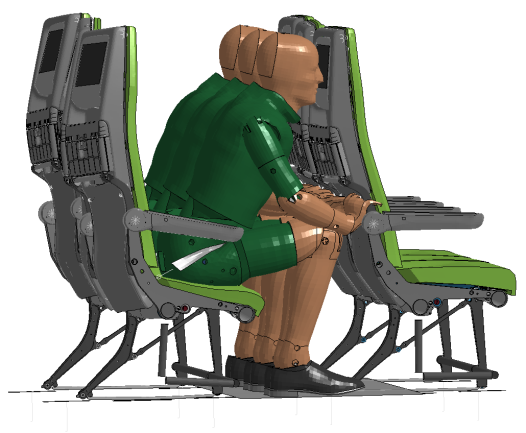 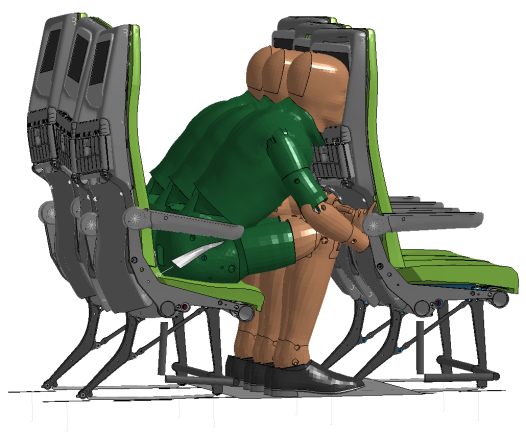 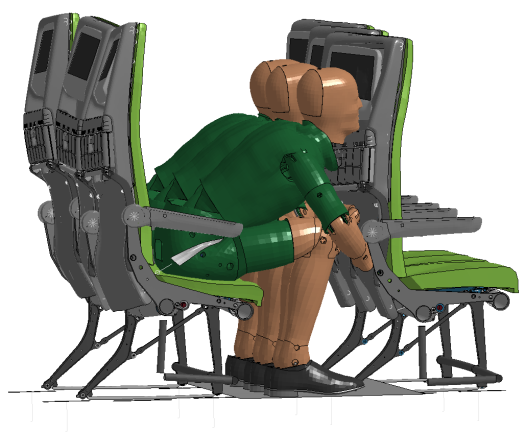 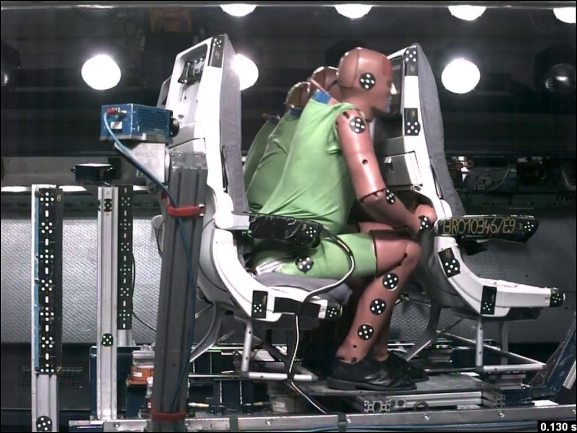 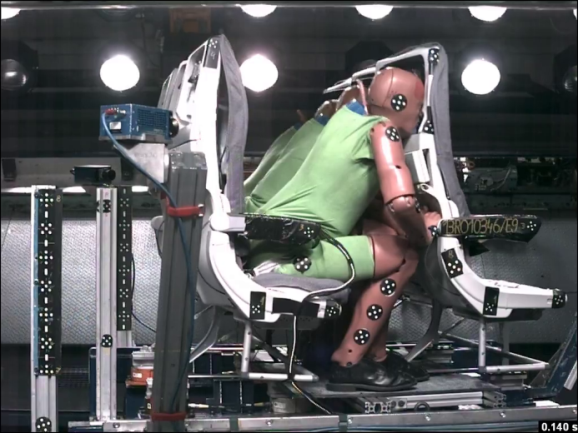 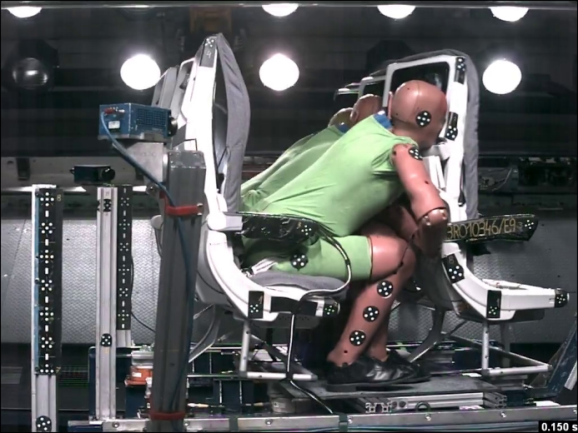 t = 130 ms
t = 140 ms
t = 150 ms
Good correlation of time and place 
   of head impact
similar deformation of the seat structure
Neck stiffness of FE-Dummy is too low
HIC Simulation │ F&CSC 2013 │ December 4th, 2013 │ RAG-dvs3 │ dirk goetze
Full-scale HIC simulation and test
Comparison full-scale model to test
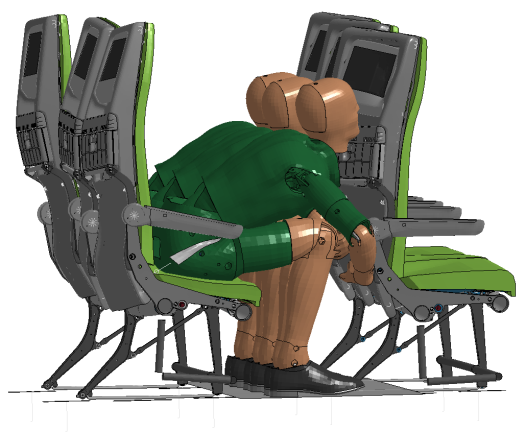 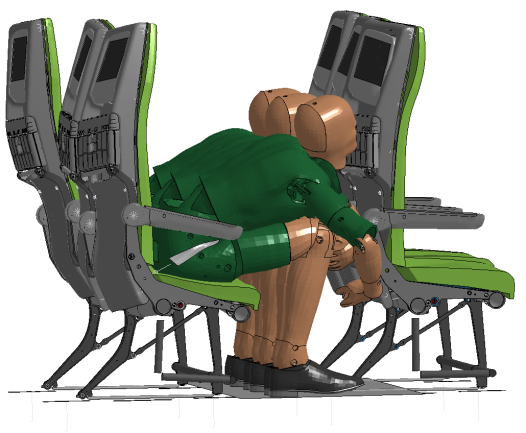 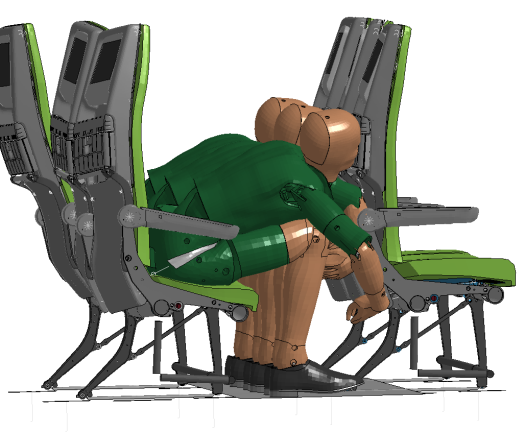 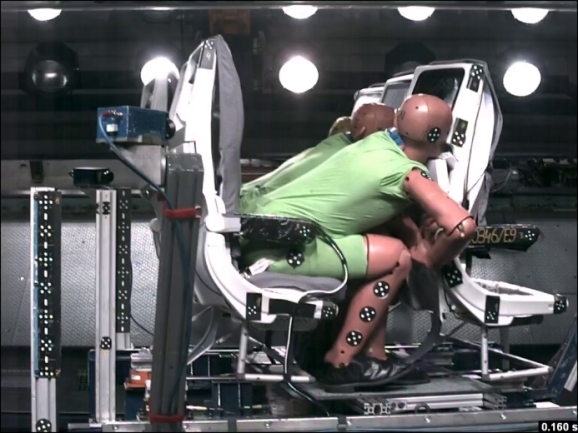 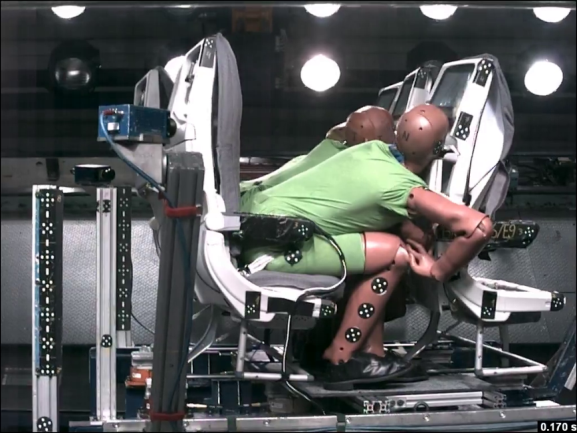 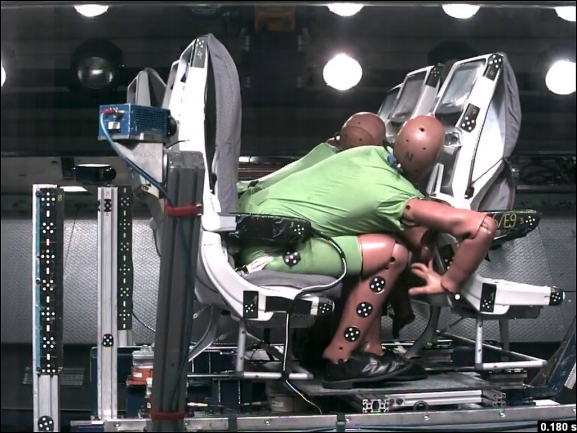 t = 160 ms
t = 170 ms
t = 180 ms
Test Dummy moves forward while the 
   FE-Dummy is sliding at the dining table
FE-Dummy is still sliding
head movement is more similar again
FE-Dummy and Test-Dummy are sliding 
   at the dining table
HIC Simulation │ F&CSC 2013 │ December 4th, 2013 │ RAG-dvs3 │ dirk goetze
Agenda
Introduction
HIC study of a simple engineering model	
Study of a seat submodel	
Full-scale HIC simulation and test
Conclusions
HIC Simulation │ F&CSC 2013 │ December 4th, 2013 │ RAG-dvs3 │ dirk goetze
Conclusions
several parameter studies were performed in the initial phase of the development process 
the studies showed some basic characteristics of the backrest design

a submodel was used to analyze the new backrest in detail
the  fast submodel allows to analyze different backrests designs, configurations and HIC features in detail

the results could be correlated to full-scale simulations and tests
HIC Simulation │ F&CSC 2013 │ December 4th, 2013 │ RAG-dvs3 │ dirk goetze
Thank you for your attention
Dirk Goetze
Stress Engineer
RECARO Aircraft Seating GmbH & Co. KG
Daimlerstrasse 21
74523 Schwaebisch Hall

Telephone: +49 791 503-7000
Fax: +49 791 503-7163
Email: info@recaro-as.com
Internet: www.recaro-as.com
HIC Simulation │ F&CSC 2013 │ December 4th, 2013 │ RAG-dvs3 │ dirk goetze